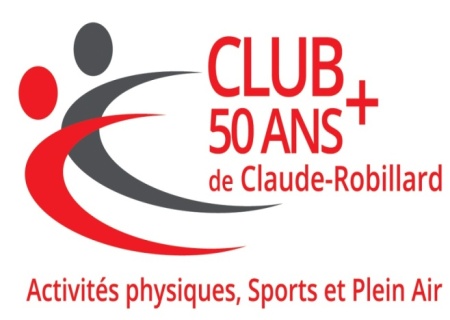 Rapport du directeur des activités
Assemblée générale annuelle, 
24  octobre 2018.
Rapport 2017-2018
1
Introduction
Présentation sommaire de la clientèle 2017-2018 
Présentation du personnel  

Richard Dufort, directeur des activités, Bsc. science, Université de Montréal, 1980 (département d’éducation physique),
Rapport 2017-2018
2
Plan de présentation
Nombre total des inscriptions aux activités
Nombre total des inscriptions  par secteur:
         		 	conditionnement physique (affiliations),
         			 cours spécialisés,  
          			 activités sportives libres, 
          			 plein air 
        			  activités sociales
Proportion de membres annuels et sessions
Proportion des résidents et non-résidents
Répartition d’âge
Répartition selon le sexe
Présentation du personnel Automne 2018
Conclusion
Rapport 2017-2018
3
Nombre total d' inscriptions  aux activités
Rapport 2017-2018
4
Dénombrement  des inscriptions ( affiliations) selon les saisons en conditionnement physique
Rapport 2017-2018
5
Inscriptions aux cours spécialisés
Rapport 2017-2018
6
Inscriptions aux activités sportives libres
Rapport 2017-2018
7
Inscriptions au plein air
Rapport 2017-2018
8
Inscriptions aux activités sociales
Rapport 2017-2018
9
En résumé
Rapport 2017-2018
10
Proportion de membres annuels et session
Rapport 2017-2018
11
Proportion des résidents et non-résidents
Rapport 2017-2018
12
Répartition d’âge
Rapport 2017-2018
13
Moyenne d’âge en 2017-2018
69 ans
Rapport 2017-2018
14
Répartition selon le sexe
Rapport 2017-2018
15
La plus jeune et l’aînée de la population du club en 2017-2018
L’aînée: femme de 92 ans.

La plus jeune: femme de 50 ans.
Rapport 2017-2018
16
Présentation du personnel  2018-2019
Ouafa Hamouda, monitrice certifé YMCA, conditionnement physique,aérobie.
Jean-Claude Drapeau , éducateur physique,  marathonien,  professeur de jogging.
Johanne Pelletier, éducatrice physique , conditionnement physique,  Pilates , Flexibilité
Sarah Gaboury, monitrice Can-fitpro , zumba, cond.phys de groupe,
 Carlos  Hauyon,  Tai-Chi  style wu
Galina Vincheva,  Can-Fit-Pro , aérobie, mise en forme douce, Zumba
Louise  Desilets, monitrice en yoga et en cond,phys de groupe YMCA
Nathalie Fluet, adjointe administrative
Sarra Tidjani, monitrice en aquaforme et aquajogging
Rapport 2017-2018
17
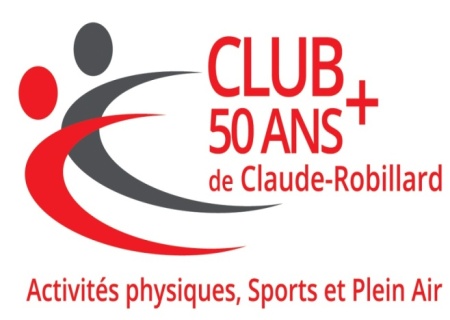 Mission du club
Association à but non lucratif visant à :
Promouvoir et valoriser les bienfaits physiques et sociaux du conditionnement physique pour les personnes de 50 ans et plus
Promouvoir et encourager la pratique régulière d’activités physiques, sportives et de plein air pour les personnes de 50 ans et plus
Rapport 2017-2018
18
Conclusion
Les préoccupations constantes de vos administrateurs et du personnel:

En matière d’activité physique de sport et de plein air,  une offre de service de qualité, diversifiée, adaptée et accessible pour tous les Montréalais et Montréalaises de 50 ans et plus .

Le recrutement et la fidélisation des membres envers le club 50 ans plus de Claude-Robillard.
Rapport 2017-2018
19